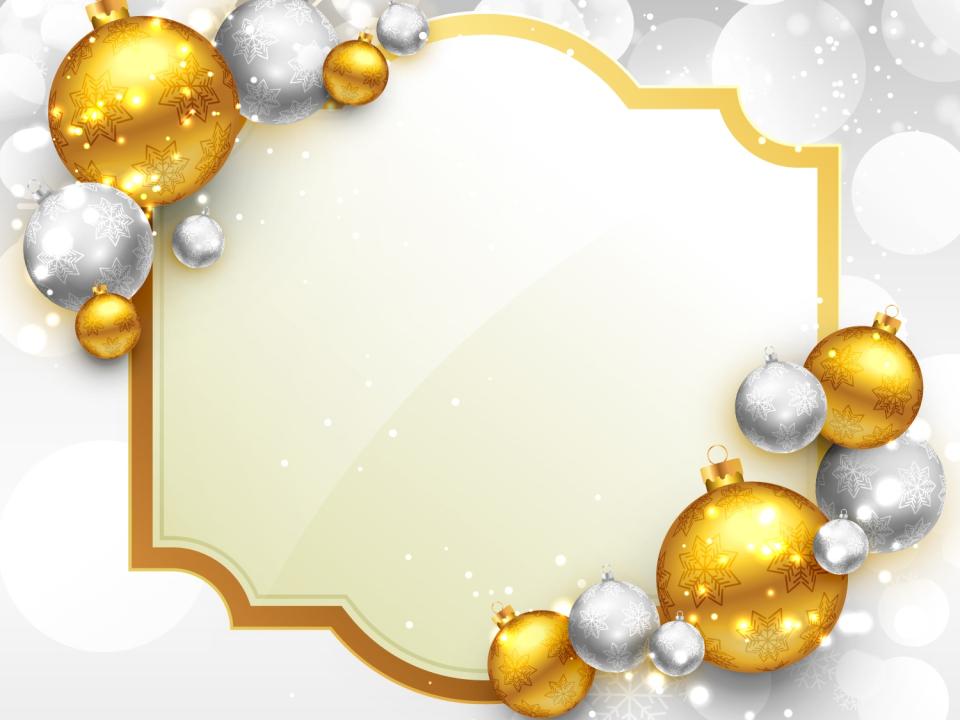 Муниципальное бюджетное общеобразовательное учреждение "Школа № 24"
Открытый конкурс медиа-творчества «Зимняя сказка» Номинация : «Новогодний сувенир»
Домовёнок Хрю приносит в дом радость и удачу.
Автор:  Севастьянова  Елизавета, 9 лет.
Руководитель: Антонян Л.В.
Нижний Новгород
2018 г.
Здравствуйте! 
Меня зовут Елизавета Севастьянова, я учусь в 3 классе.
Я вместе с мамой  решила принять участие в городском конкурсе «Зимняя сказка», ведь этот конкурс даёт возможность сделать своими руками новогодний сувенир.  
В этом году я прочитала сказку про домовёнка Кузю, который был добрый. храбрый, весёлый и дружелюбный.  Мне захотелось сделать именно такой новогодний сувенир - замечательного домовёнка.  Имя я придумала ему Хрю, ведь 2019 год -  год кабана, значит он обязательно принесёт удачу. 
Чтобы ещё кто-то смог смастерить домовёнка, мы с учительницей сделали презентацию этапов выполнения  сувенира.
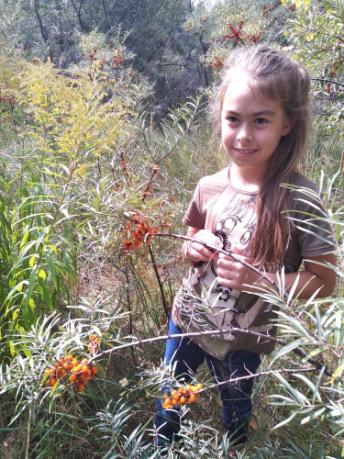 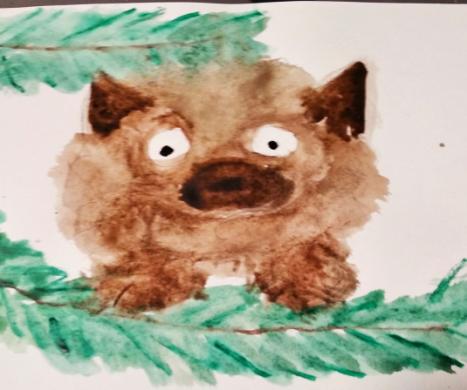 Сначала я нарисовала домовёнка, а затем решила сделать новогодний сувенир.
Для выполнения работы потребуется:
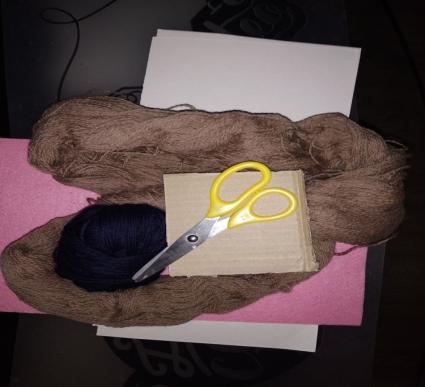 Нитки
Бумага (для туловища)
Вилка (для изготовления ног)
Ножницы
Фетр
Глаза (купили готовые)
Пуговица(для носа)
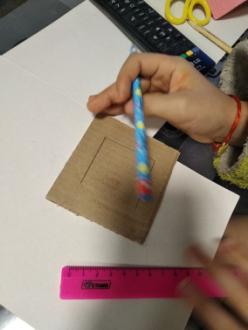 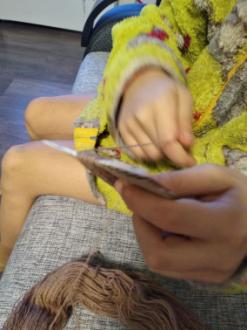 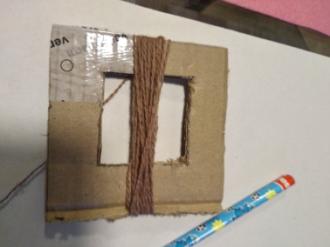 Делаем туловище домовёнка.
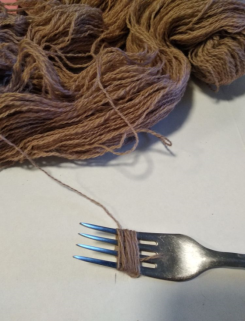 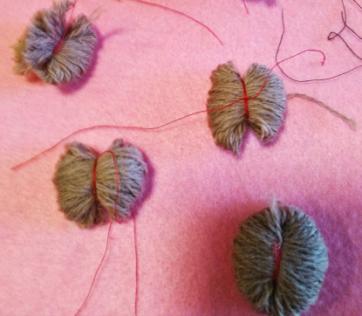 Изготавливаем ножки и ручки домовёнка.  Наматываем на вилку нитки. Перевязываем клубочки по середине.
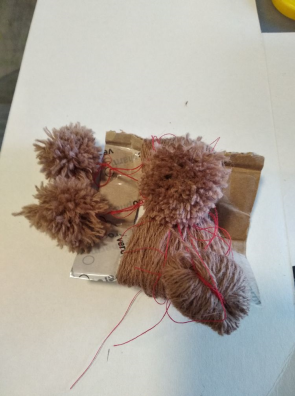 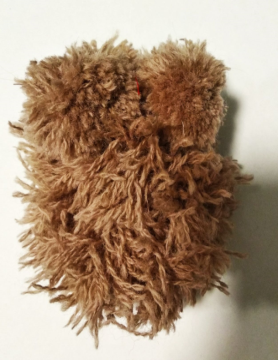 Пришиваем конечности к туловищу.
Разрезаем помпоны, делая их пушистыми.
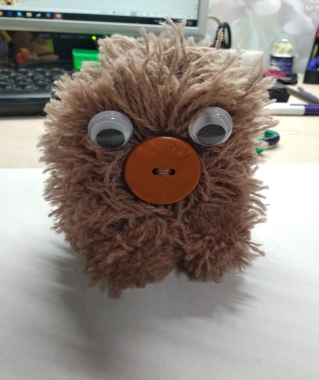 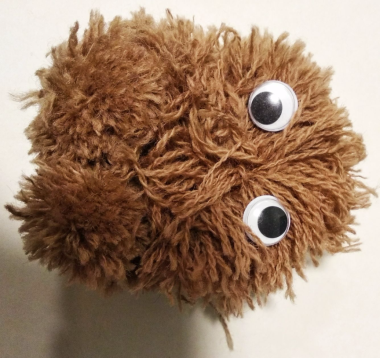 Пришиваем глаза и нос 
 нашему домовёнку.
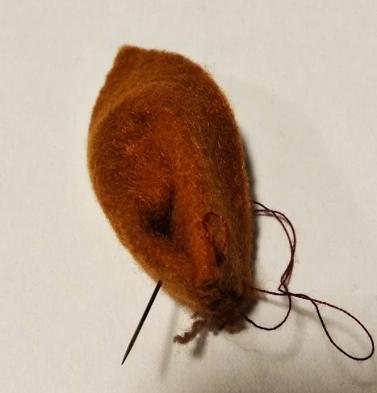 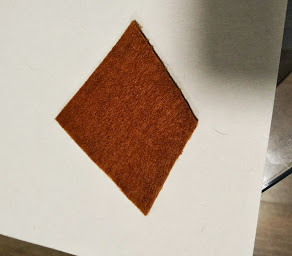 Кроим  и сшиваем уши.
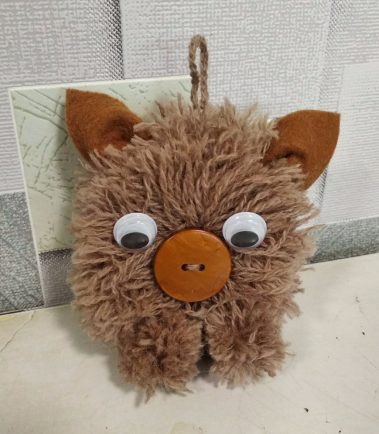 Делаем петельку, чтобы можно было сувенир повесить на ёлку.
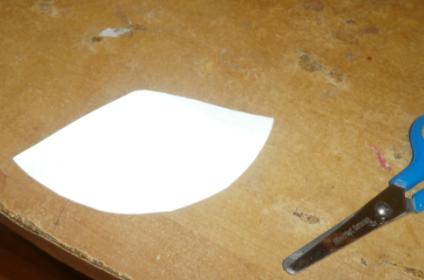 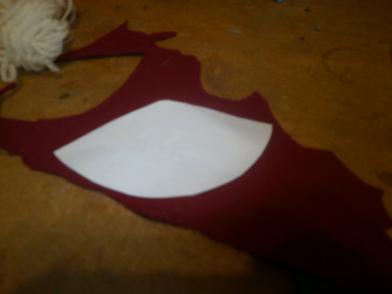 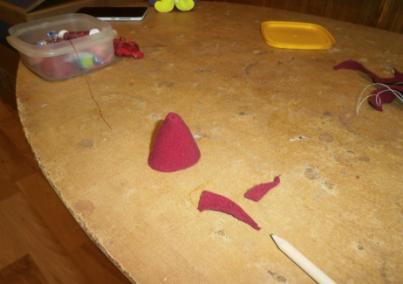 Выкраиваем и сшиваем новогодний колпак для нашего домовёнка.
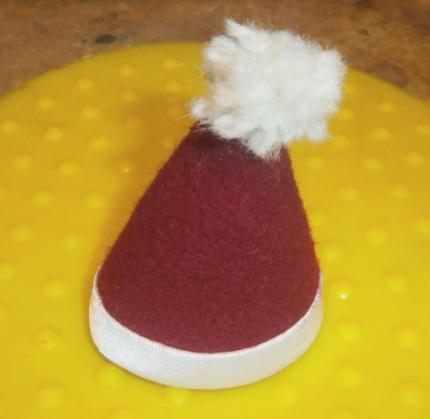 К колпаку пришиваем косую бейку и делаем помпон.
Украшаем нашего домовёнка новогодним колпаком.
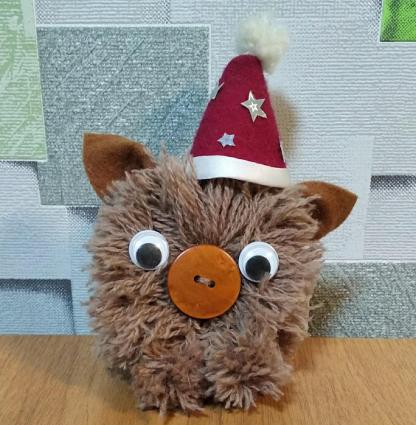 Домовёнок готов!
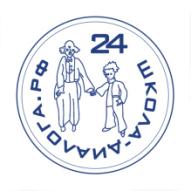 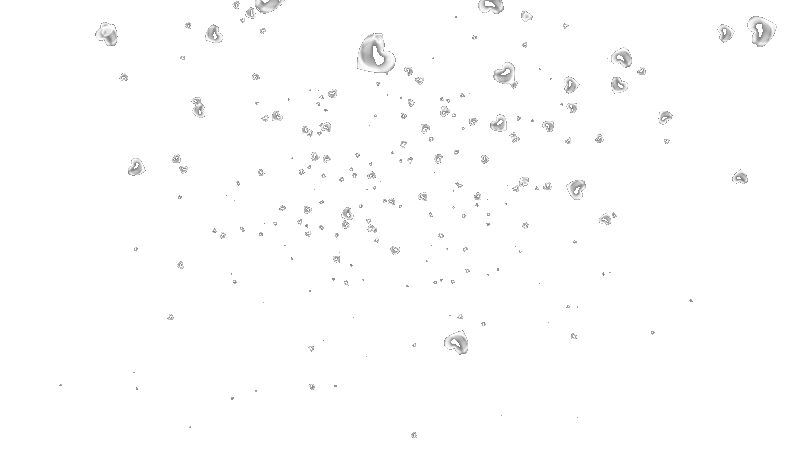 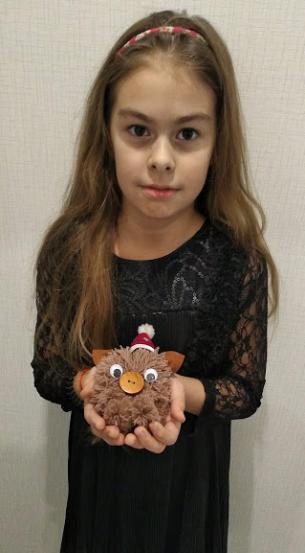 Мы назвали наш новогодний сувенир так: «Домовёнок Хрю приносит в дом радость и удачу».Тот, кому его подарят, будет очень благодарен.  Защитит от бед этот милый оберег.  С Новым годом!